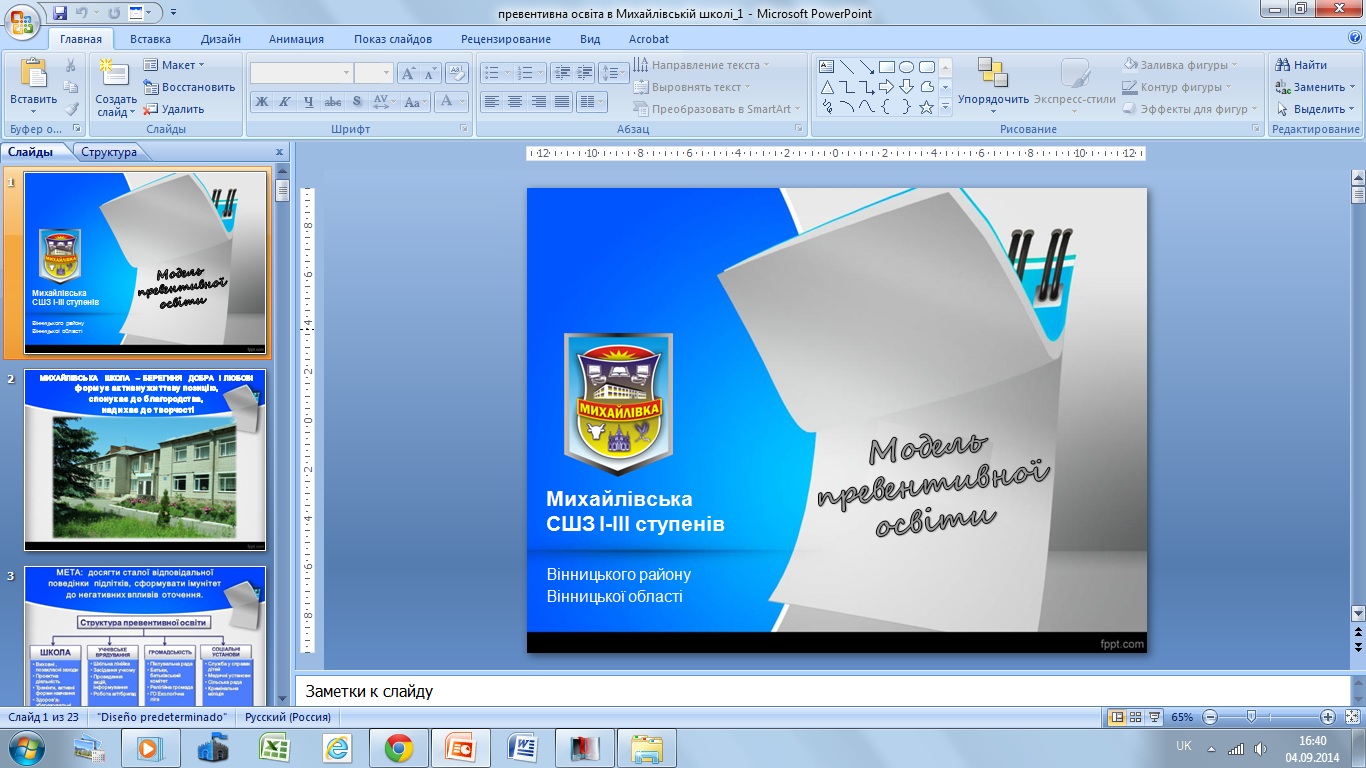 МИХАЙЛІВСЬКА ШКОЛА – БЕРЕГИНЯ ДОБРА І ЛЮБОВІ
формує активну життєву позицію, 
спонукає до благородства,
 надихає до творчості
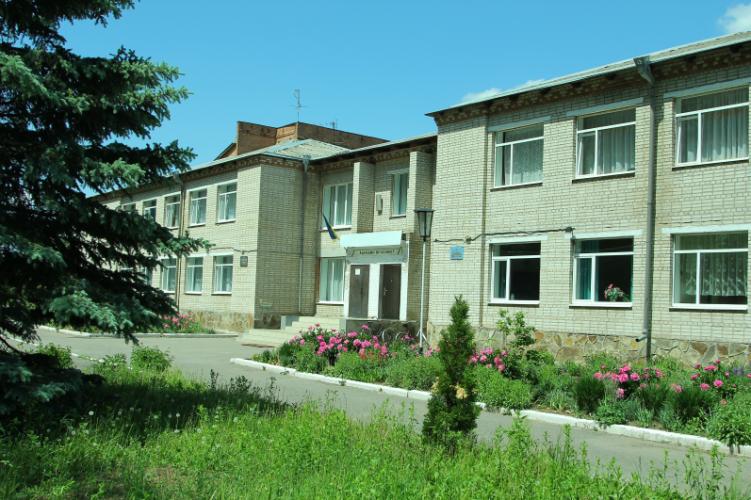 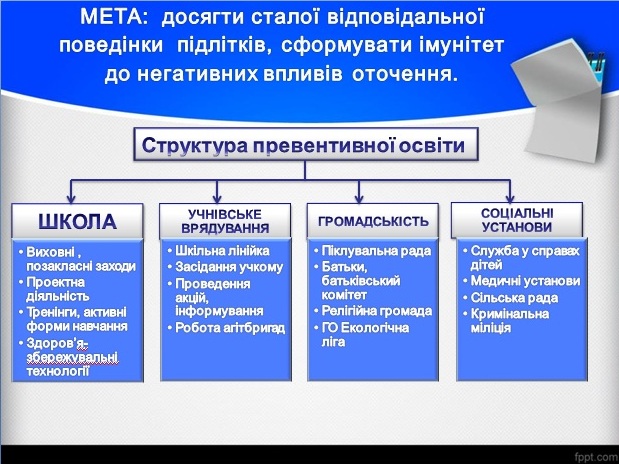 Тренінги, активні форми навчання
ШКОЛА
«Мікрофон»
«Мозковий штурм»
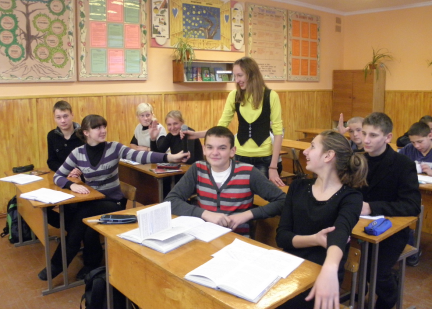 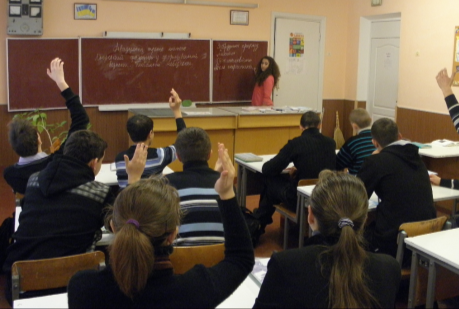 Вивчення нової теми 
на уроці правознавства
Обговорення дискусійних 
питань на уроці історії
Тренінги, активні форми навчання
Метод проектів на уроках 
основ здоров'я
ШКОЛА
7 клас 
Безпека на дорогах
6 клас 
Природа і здоров'я
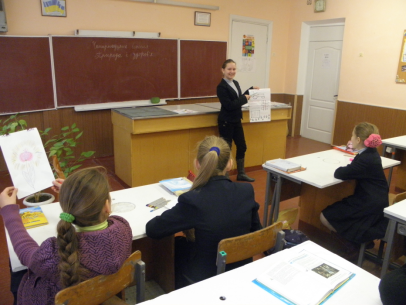 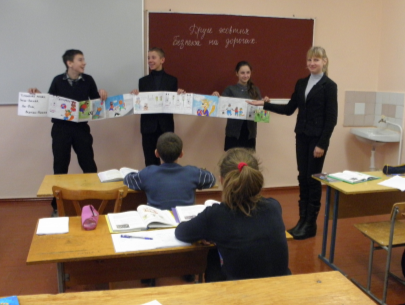 Захист проекту 
«Озеленення свого села»
Учнівський проект-
мультфільм  «Світлофор»
Тренінги, активні форми навчання
ШКОЛА
Метод «Рольова гра»
Робота в групах
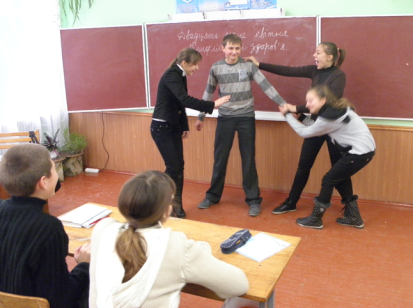 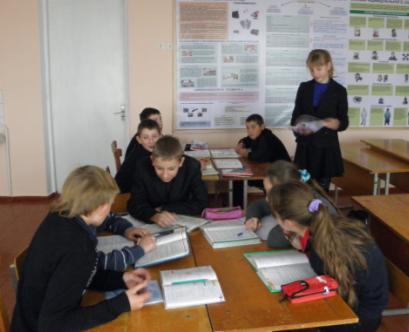 Моделювання розв'язання конфліктної ситуації
Тренінги, активні форми навчання
ШКОЛА
Вивчення курсу «Захисти себе від ВІЛ»
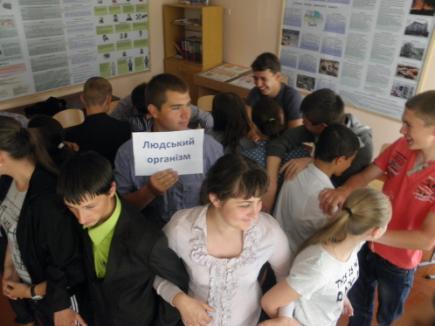 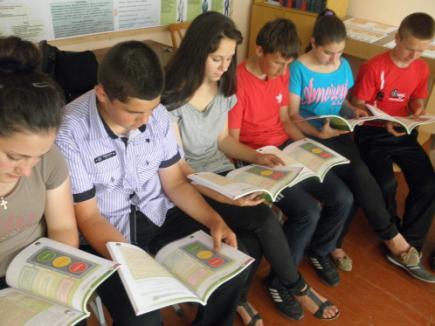 Виховні, позакласні заходи
ШКОЛА
Спортивне свято. Малі шкільні олімпійські ігри
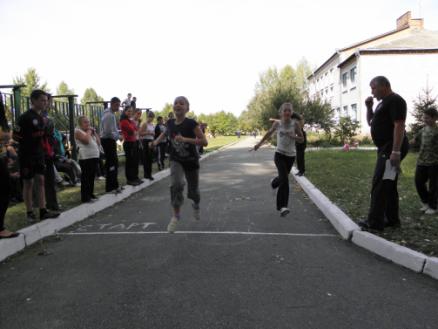 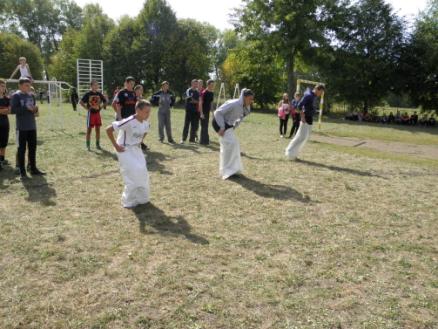 Виховні, позакласні заходи
ШКОЛА
Дівочий конкурс «Панна осінь»
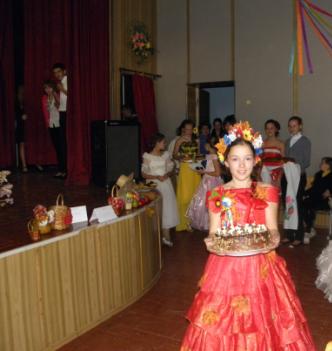 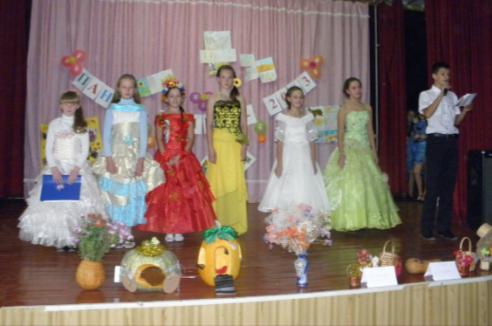 Виховні, позакласні заходи
ШКОЛА
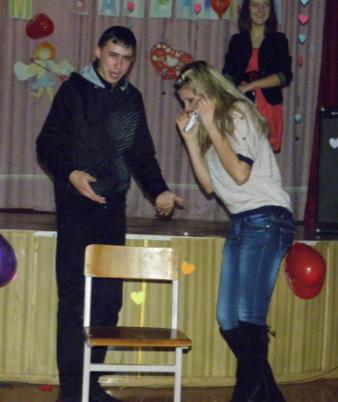 День святого Валентина
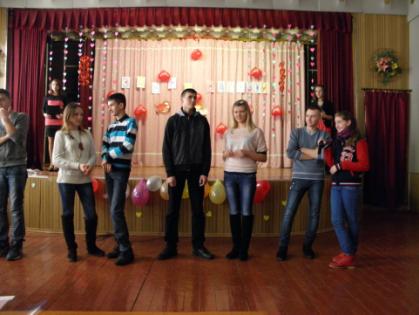 Проектна діяльність
ШКОЛА
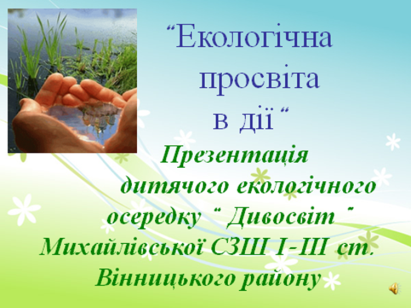 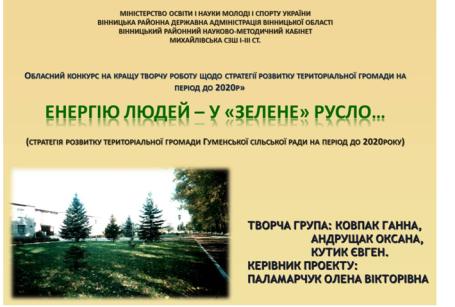 Перемога у Міжнародному конкурсі волонтерських проектів «Служіння заради миру»
Обласний конкурс учнівських творчих робіт «Стратегія розвитку територіальної громади до 2020 року – ІІ місце
Проектна діяльність
ШКОЛА
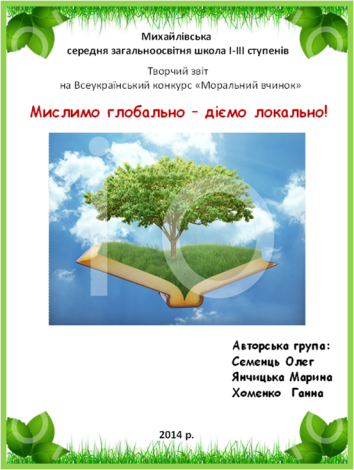 Мультимедійний проект 
«Врятувати від забуття»
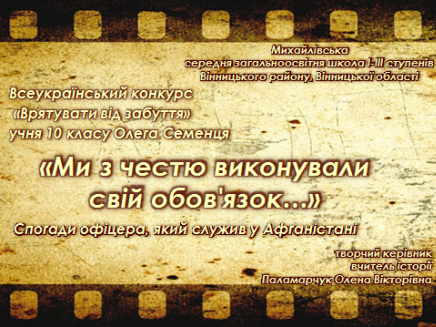 Реалізація масштабного 
шкільного проекту озеленення території школи.
Здоров’ябережувальні технології
ШКОЛА
Дихальна гімнастика, вправа «Потуши свічку»
Фізкультхвилинка
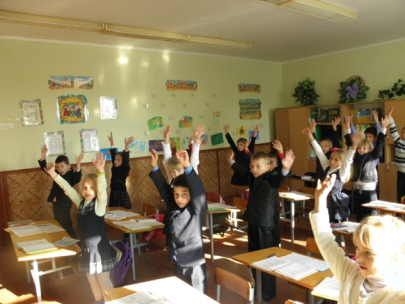 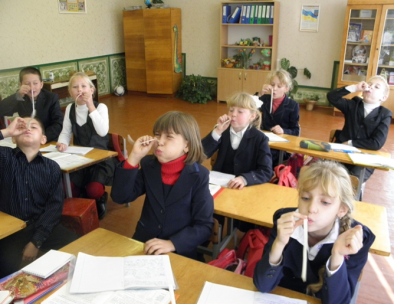 Здоров’ябережувальні технології
ШКОЛА
В старшій школі – пальчикова гімнастика
Фізкультхвилинка
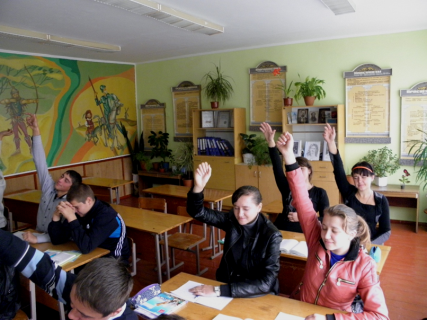 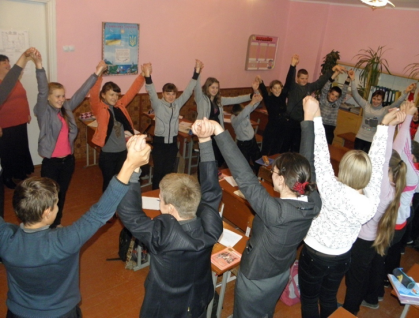 Вправа «Подорож до лісу»
Вправи-енергізатори
Шкільна лінійка
УЧНІВСЬКЕ ВРЯДУВАННЯ
Учнівський актив проводить щопонеділка шкільну лінійку
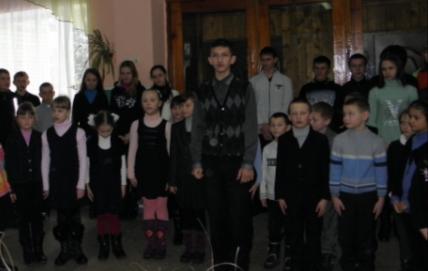 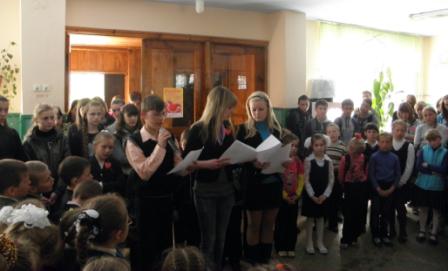 Засідання учкому
УЧНІВСЬКЕ ВРЯДУВАННЯ
На своїх засіданнях учнівський актив розглядає різноманітні питання шкільного життя
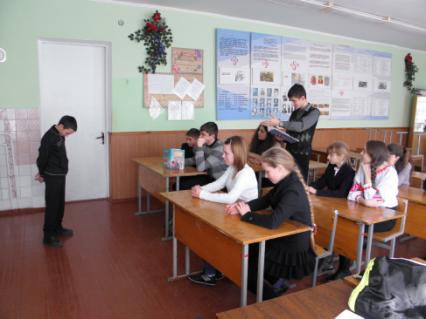 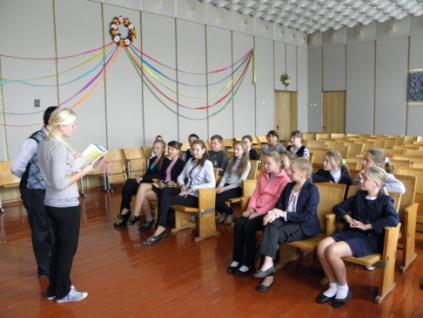 Проведення акцій, інформування
УЧНІВСЬКЕ ВРЯДУВАННЯ
Навесні 2013 року розпочато акцію «Батарейка»
Восени 2013 року почалася акція «Збережи деревце – збирай макулатуру»
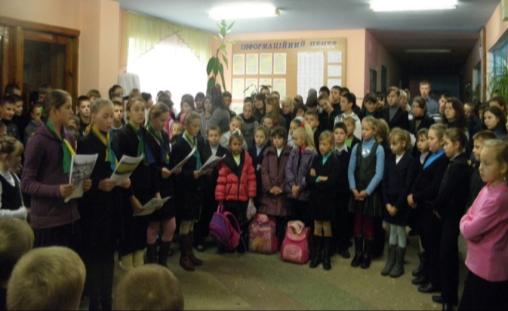 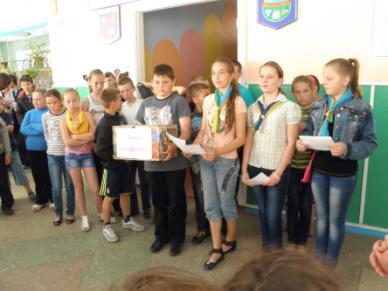 Проведення акцій, інформування
УЧНІВСЬКЕ ВРЯДУВАННЯ
На шкільній лінійці завжди відбувається інформування щодо важливих подій
З нагоди пам'ятних дат проводяться тематичні заходи
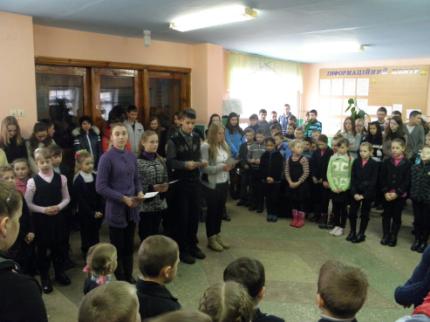 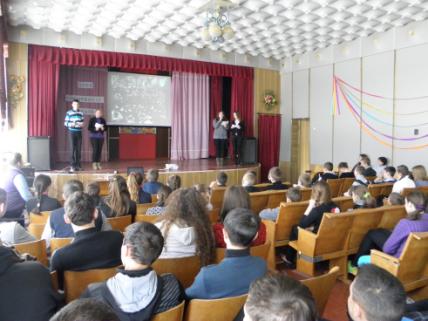 Робота агітбригад
УЧНІВСЬКЕ ВРЯДУВАННЯ
Юні інспектори 
дорожнього руху
Дружина юних пожежних
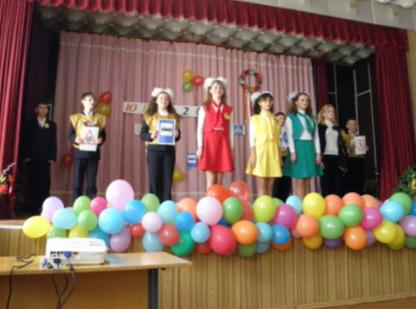 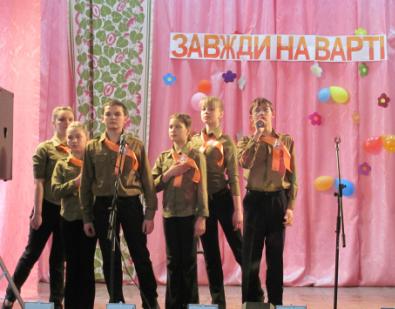 Робота агітбригад
УЧНІВСЬКЕ ВРЯДУВАННЯ
Молодь обирає 
здоров'я
Екологічна варта
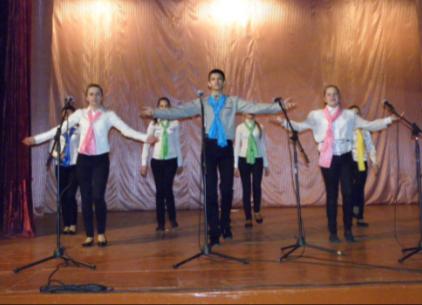 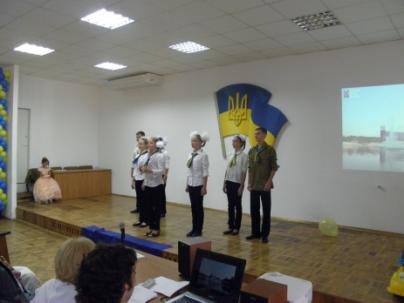 Релігійна громада
ГРОМАДСЬКІСТЬ
Батюшка постійний учасник 
шкільних заходів
Святкова служба 
на Різдво Христове
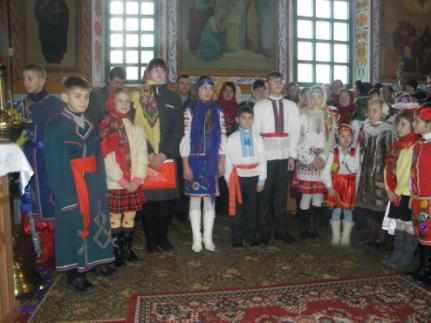 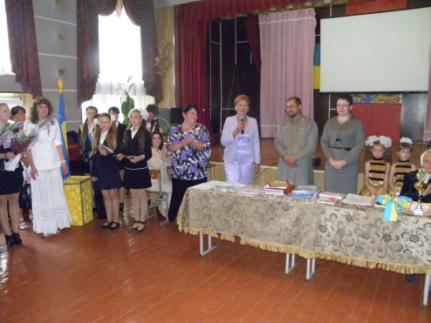 Всеукраїнська громадська 
організація «Екологічна ліга»
ГРОМАДСЬКІСТЬ
Всеукраїнський екологічний дитячий фестиваль 
«Свіжий вітер»
Міжнародний 
екологічний форум
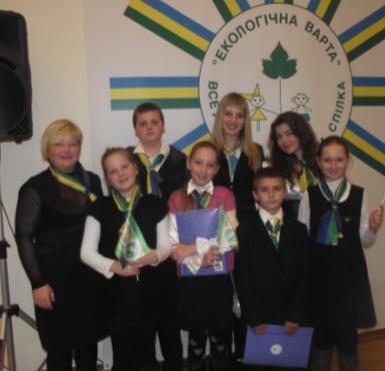 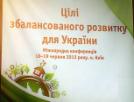 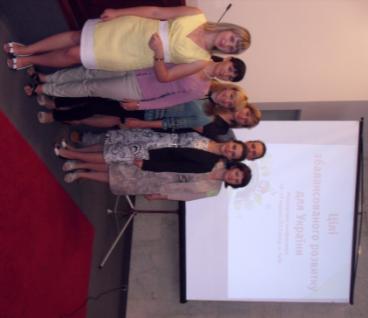 Видатний педагог Шалва Амонашвілі:
Дитина – явище в нашому земному житті, а не випадковість.
Дитина як явище несе в собі своє життєве завдання, життєву місію, якій вона має служити.
Дитина – вище творіння Природи і Космосу і несе в собі їхні риси –  могутність і безмежність.
Обравши для себе ці мудрі твердження як орієнтир, можна досягти поставленої мети – виховання здорових, успішних і щасливих особистостей.